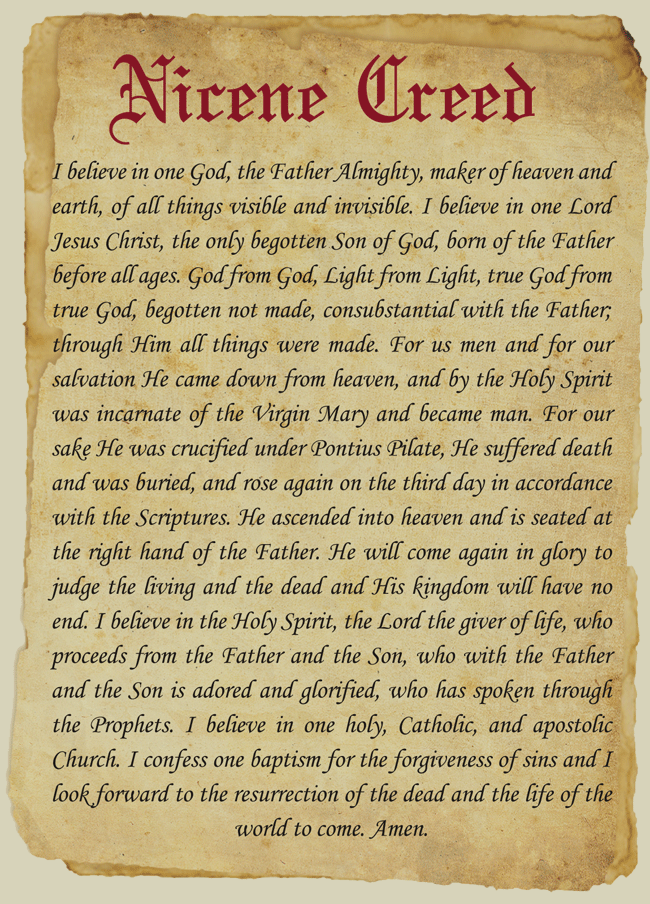 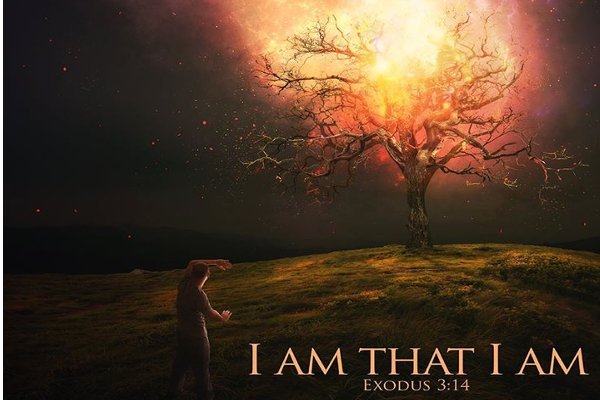 THE TRINITY
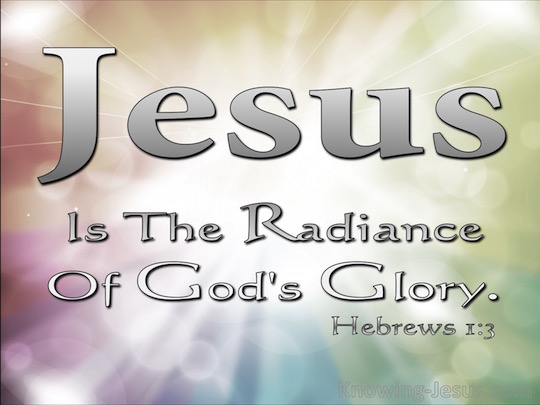 The Creation of the Universes by and thru Jesus Christ
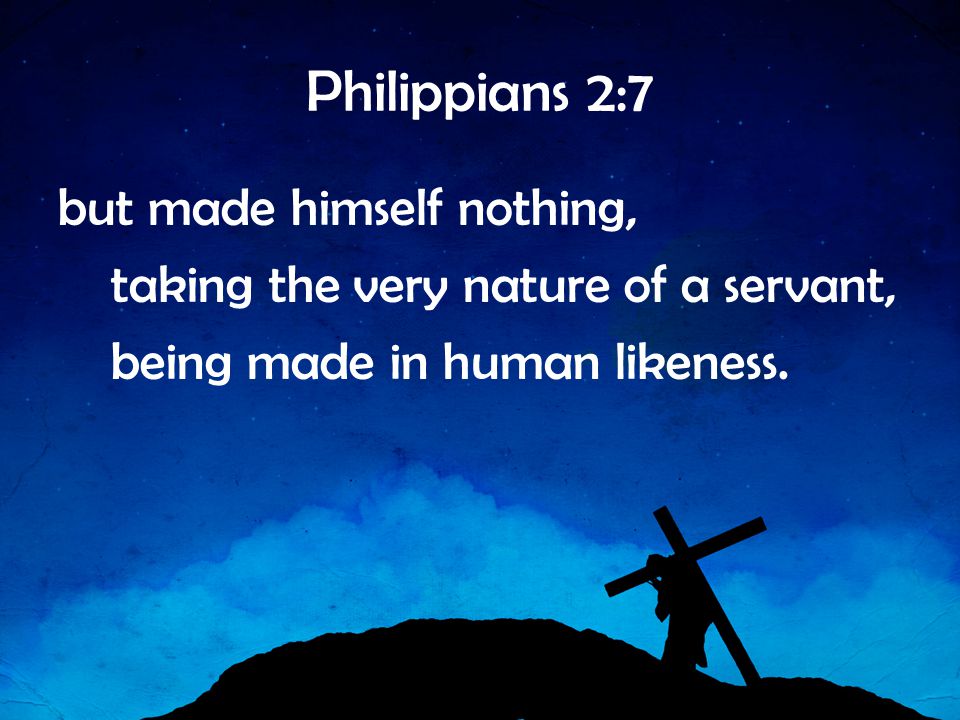 His Divine Origin and Human Birth
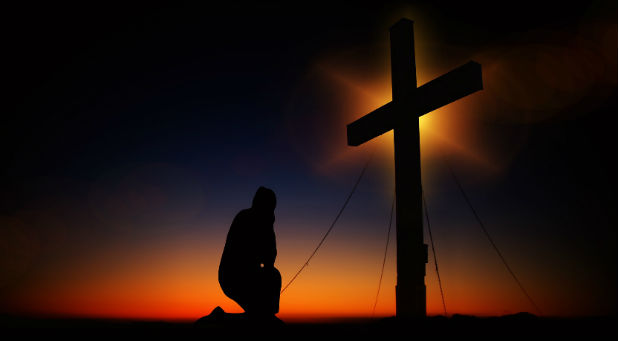 His Death, Burial and Resurrection
1 Corinthians 15:6
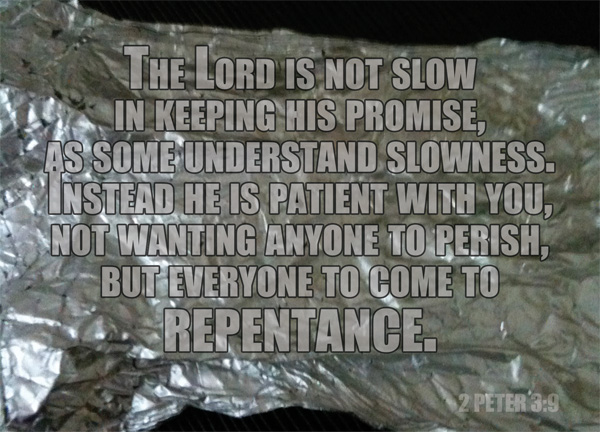 His Eventual Return
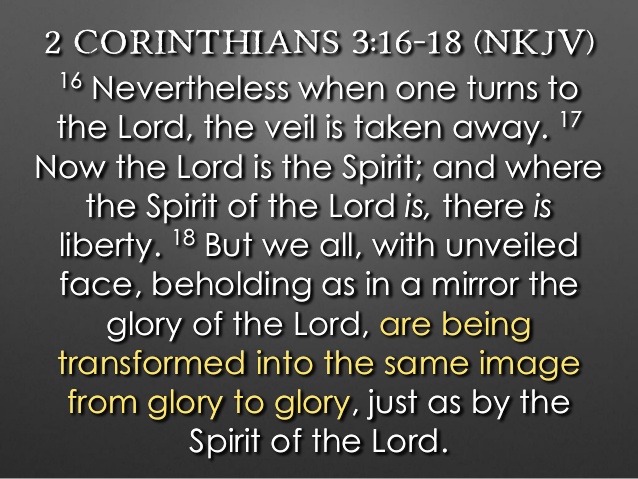 The Holy Spirit as Entity
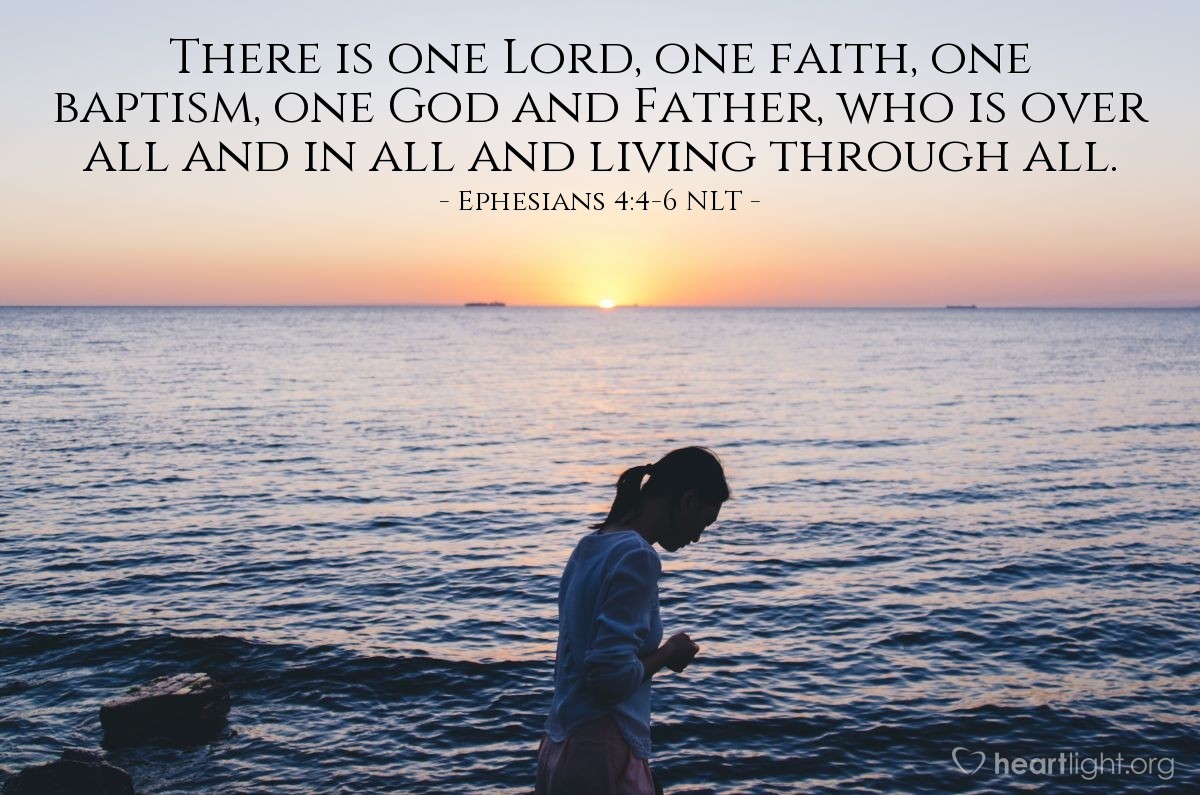 The One Baptism for Forgiveness of Sins
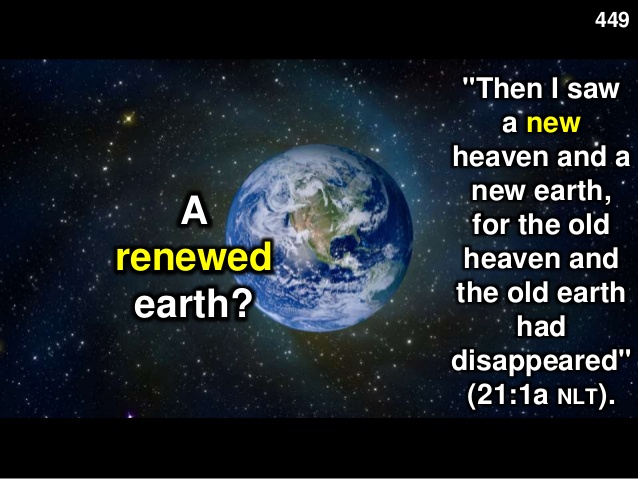 The Coming New World
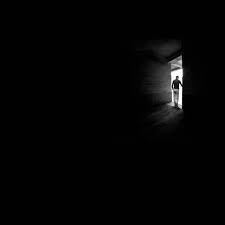 SO WE MAY NEVER GO DARK